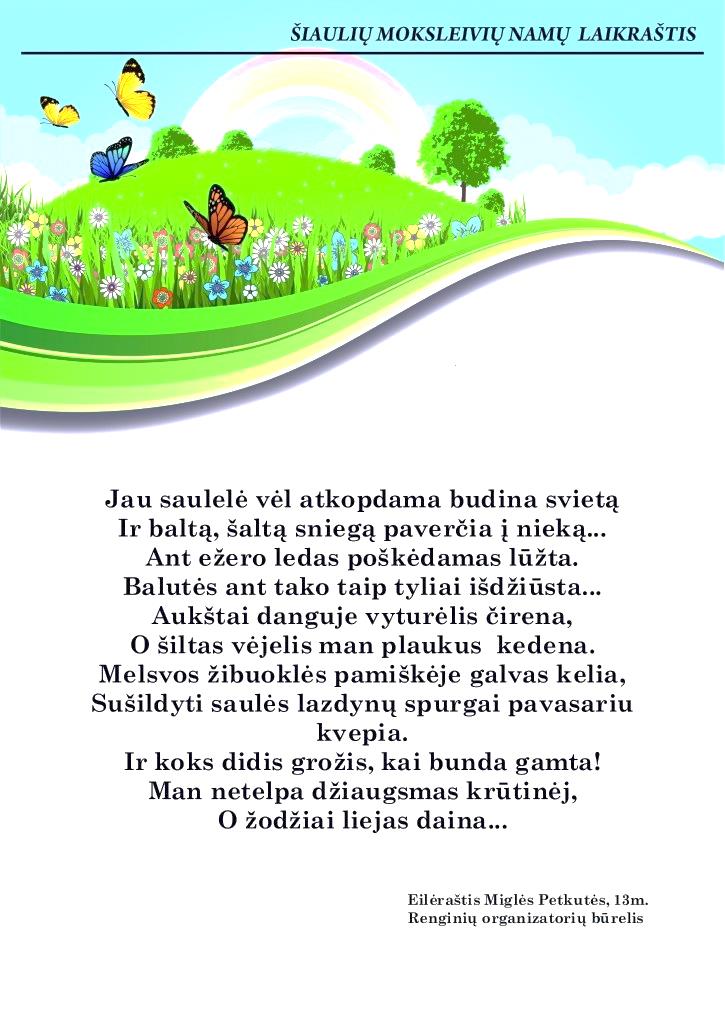 Varėnos „Pasakos“ vaikų lopšelis-darželis

	 „Kačiukų“ grupė
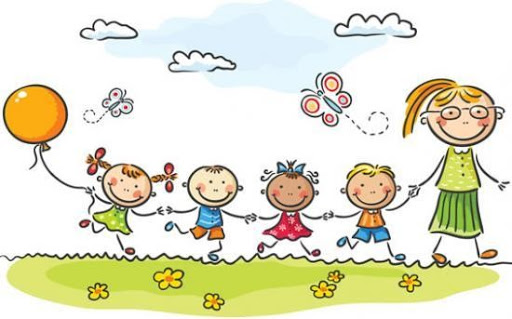 2020-04-27 – 2020-04-30
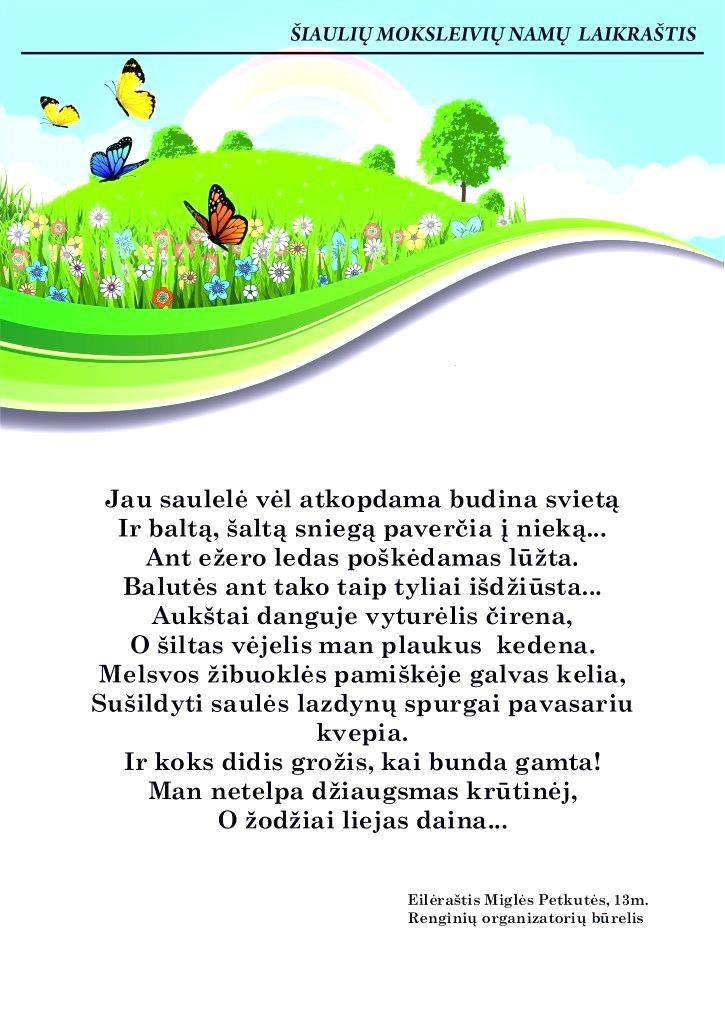 Tema „Šviesk ir šildyk savo meile“
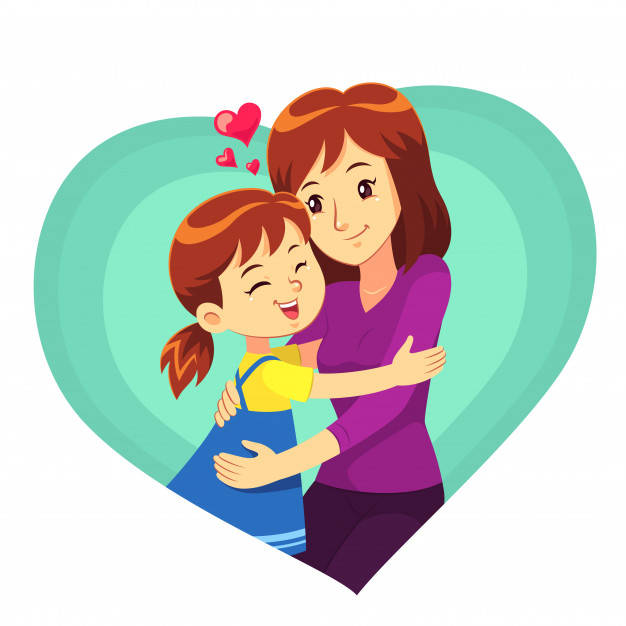 Tikslas
Ugdyti meilę, pagarbą savo mamai geru žodžiu, paslauga, švelnumu.

Uždaviniai
Sužinoti apie motinos dieną, kada ji švenčiama.
Ugdyti jautrumą, dėmesingumą, supratingumą savo mamoms, močiutėms.
Ugdyti kūrybingumą, aktyvumą.
Padaryti sveikinimus mamytėms ir močiutėms.
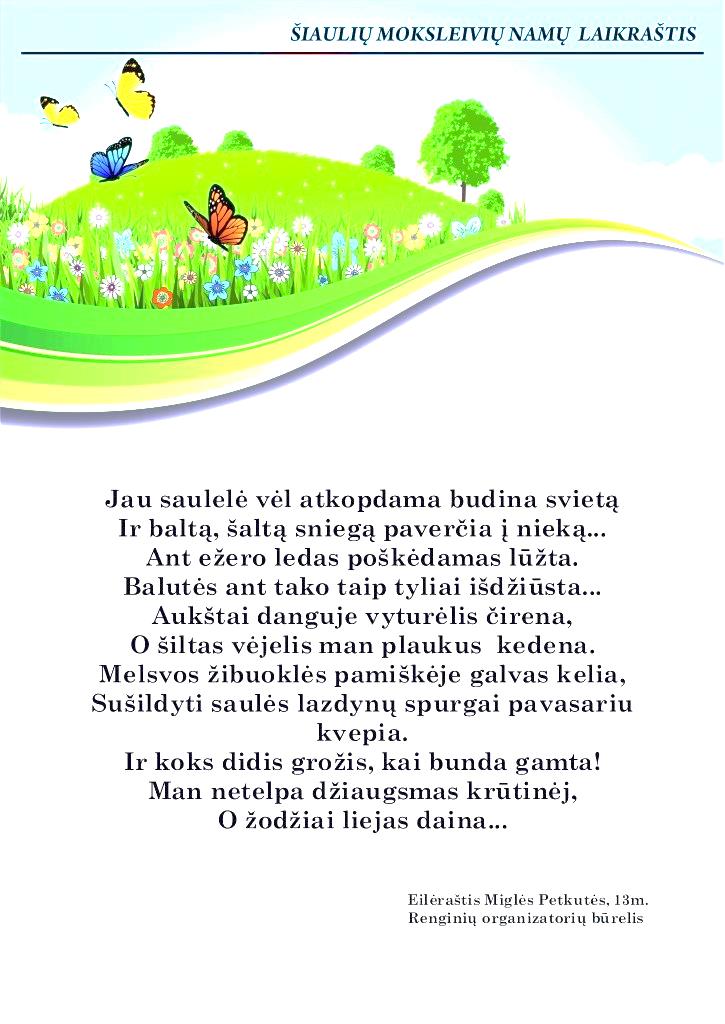 Pati gražiausia pavasario šventė - Motinos diena. 
Ši šventė ne šiaip sau švenčiama pavasarį. 
Motina tapatinama su žeme. Kaip ji išaugina vaikus, taip žemė išaugina derlių. 
Pasidomėti, ar vaikučiai žino savo mamos vardą, kuo ji dirba, kada mama linksma, o kada liūdi, verkia? 
Ką vaikai galėtų padaryti, kad mama būtų linksma ir laiminga, neliūdėtų, nepavargtų? Kas palengvina sunkius mamos darbus? (skalbimo mašina, dulkių siurblys). 
Pasikalbėti apie močiutes, ji yra mamos ar tėčio mama, kuo vardu močiutės?
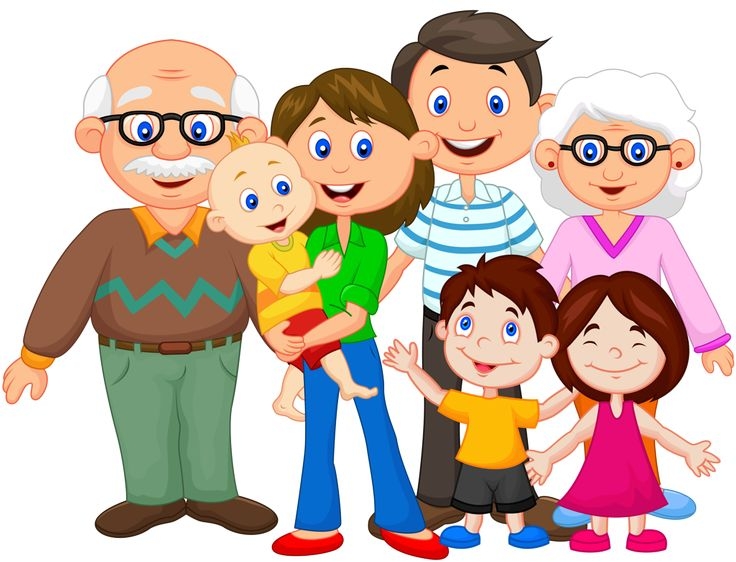 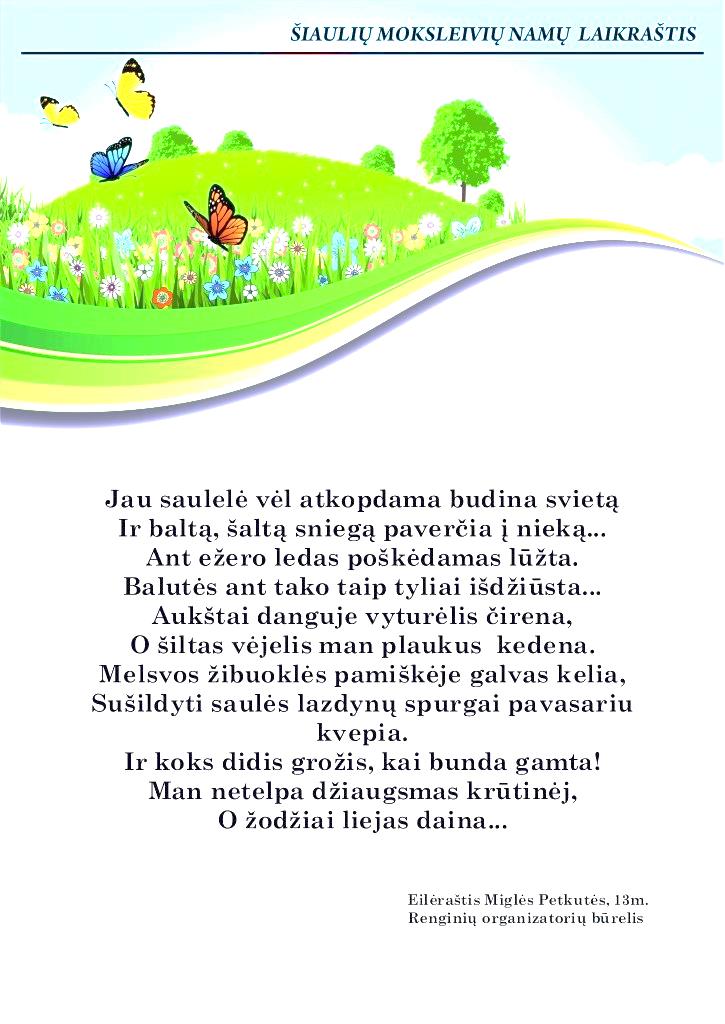 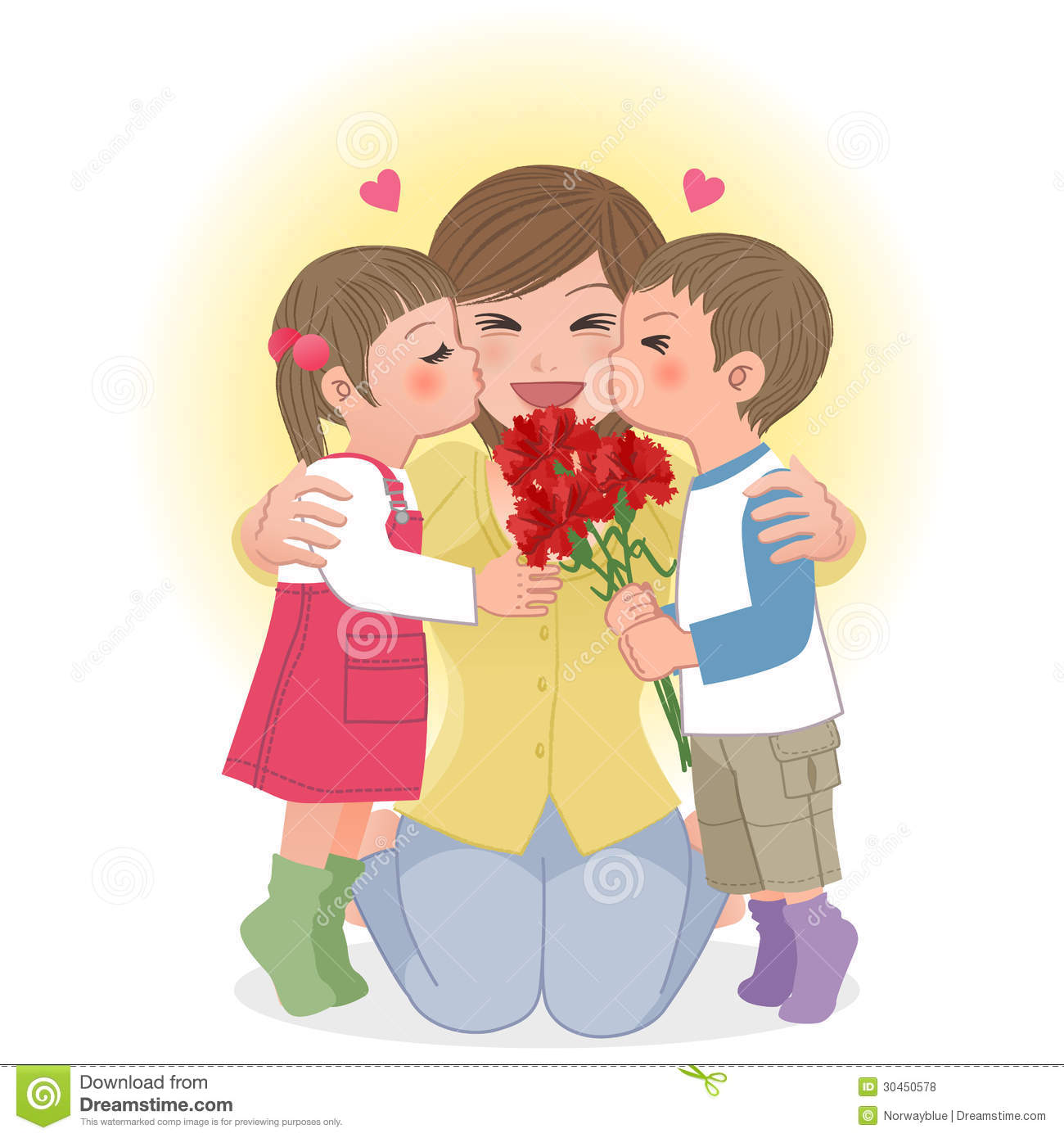 Pirmadienis
Pasikalbėkit apie motinos dieną, kada ir kaip ji švenčiama.
Pasimokykit kartu su vaikučiais eilėraštuką Mamytei.
Pasižiūrėkit filmuką „Didieji šalčiai“
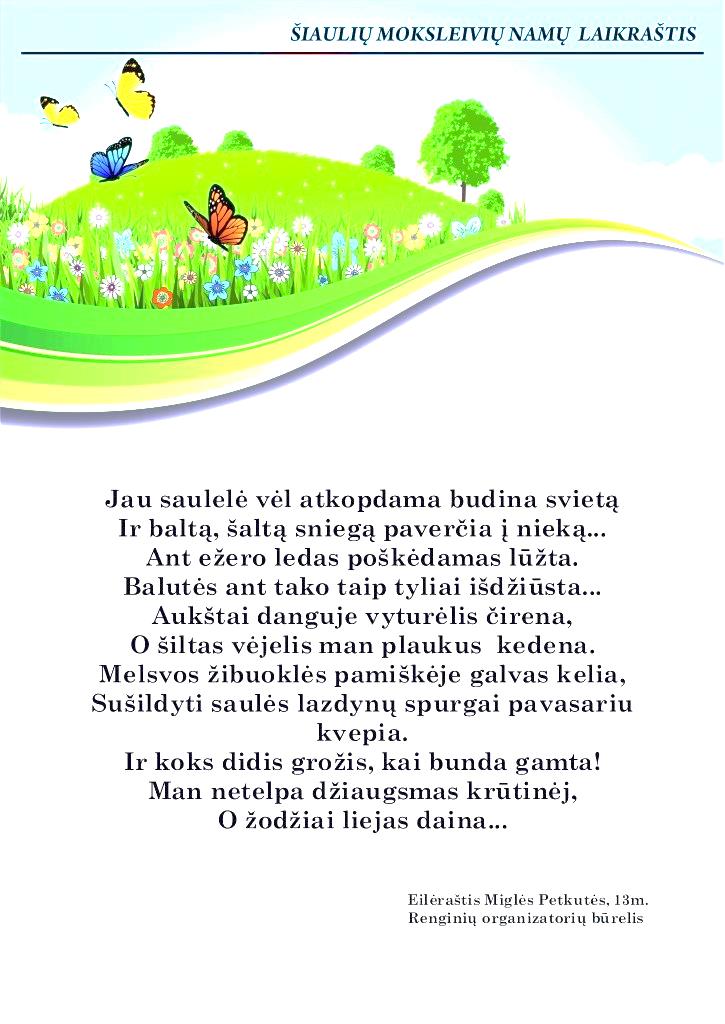 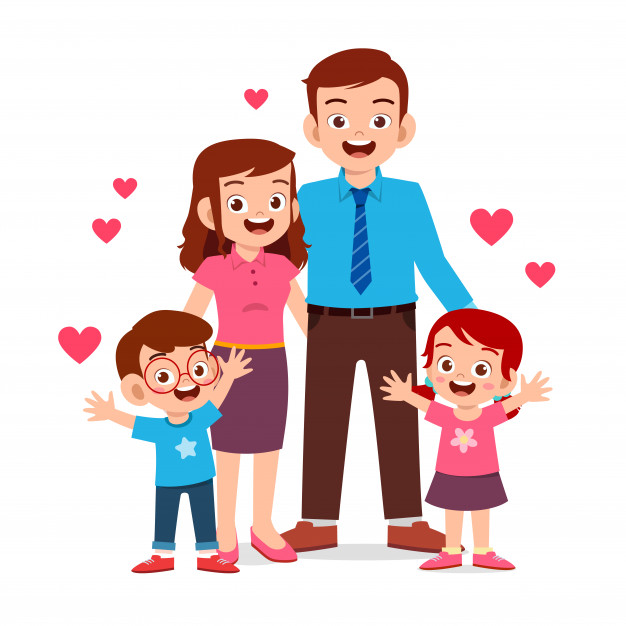 Eilėraštis 
Mamyte, mylima,Tu - laimės pasagėlė. 
Mamyte, tu - daina, Tu - mano pasakėlė. 
Mamyte, tu šilta, Saulytė dieną blausią. 
Tu - pievoj atrasta gėlytė raudoniausia. 
Galėčiau daug vardų, Tau šiandien sumanyti. 
Gražesnio nerandu už mieląjį -Mamytė.
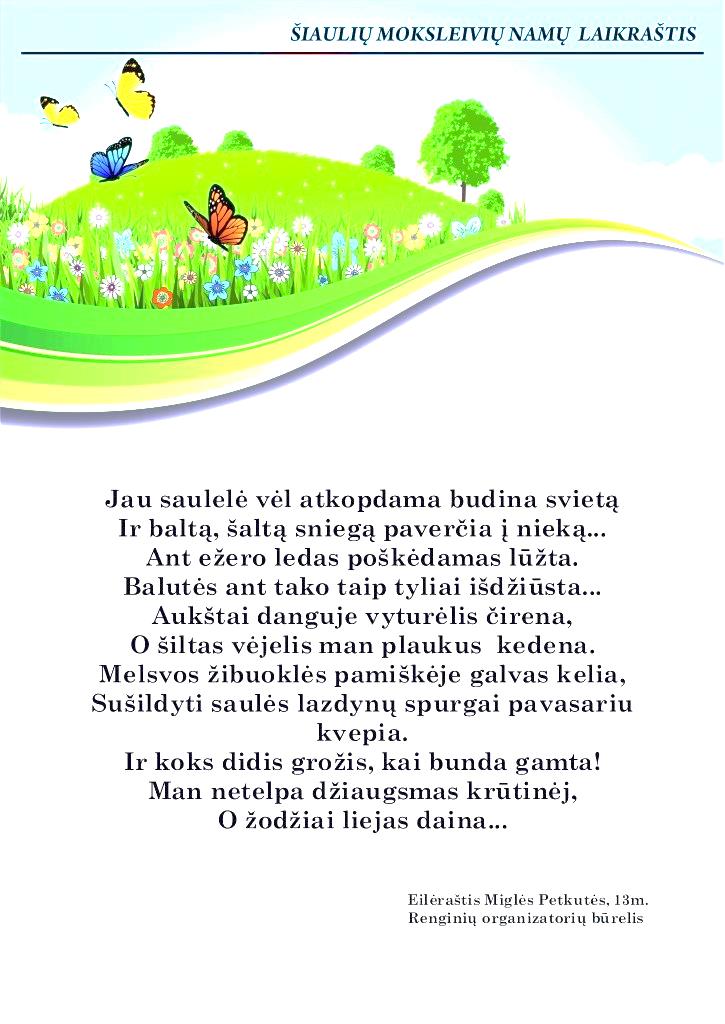 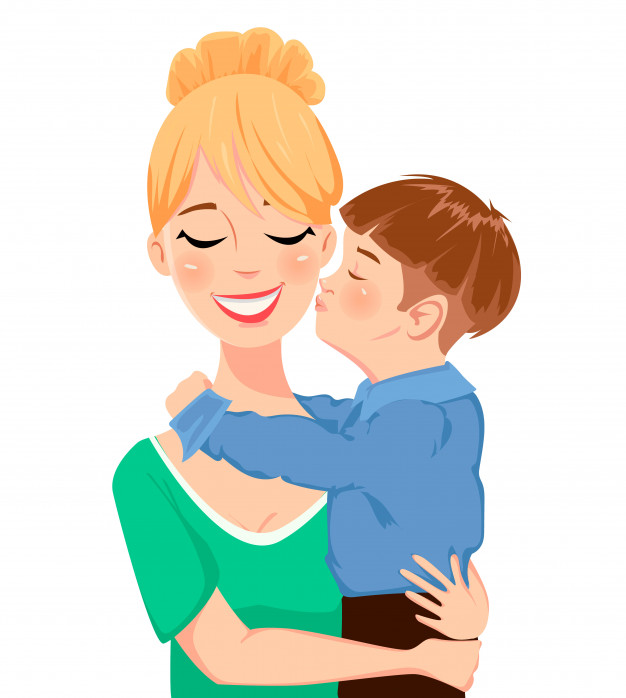 Filmukas „Didieji šalčiai“
https://www.youtube.com/watch?v=BlVWcbQaujQ
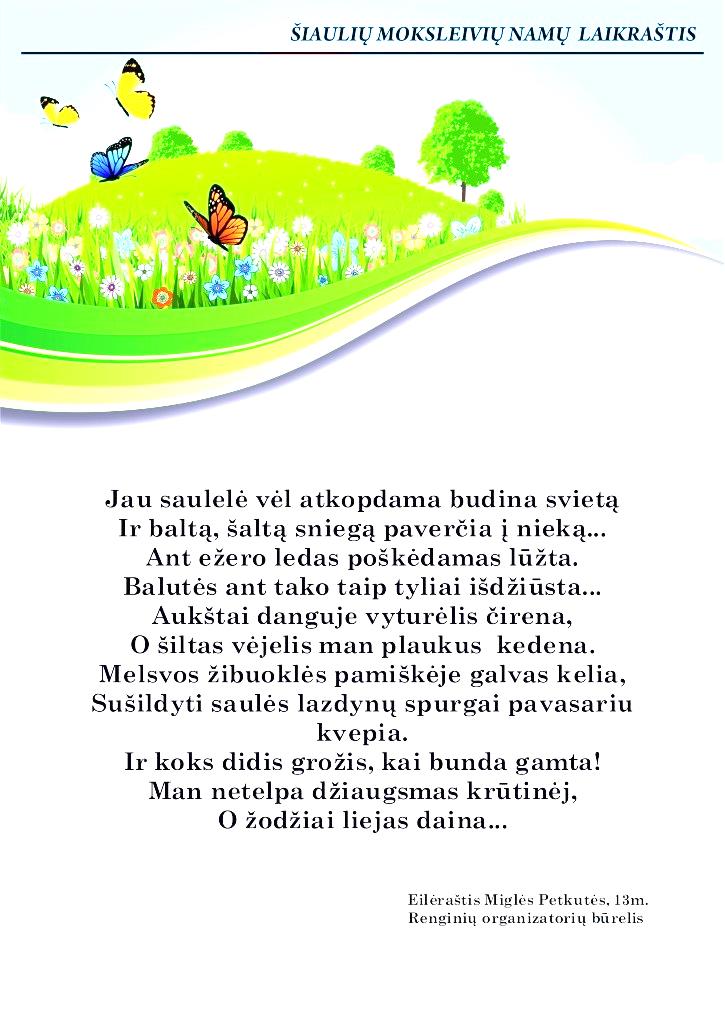 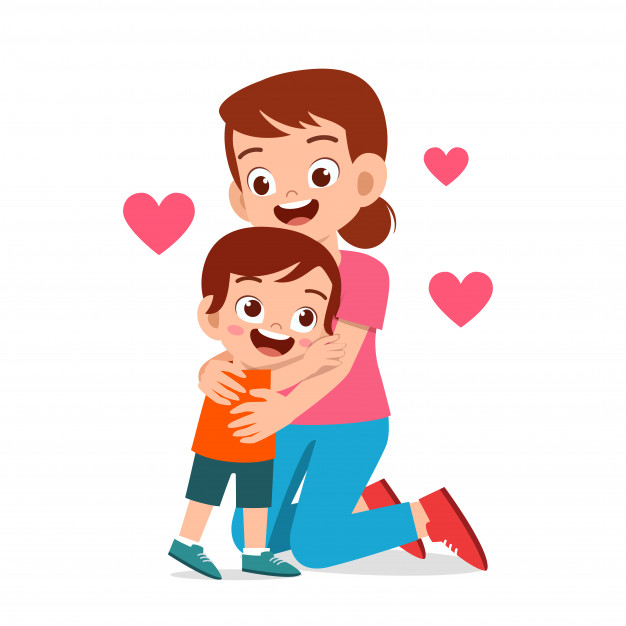 Antradienis
Kartu nupieškit mamai ar močiutei gėlių puokštę. 1 užduotėlė.
Pasiklausykit dainelės „ Aš širdyje labai myliu savo mamą“.
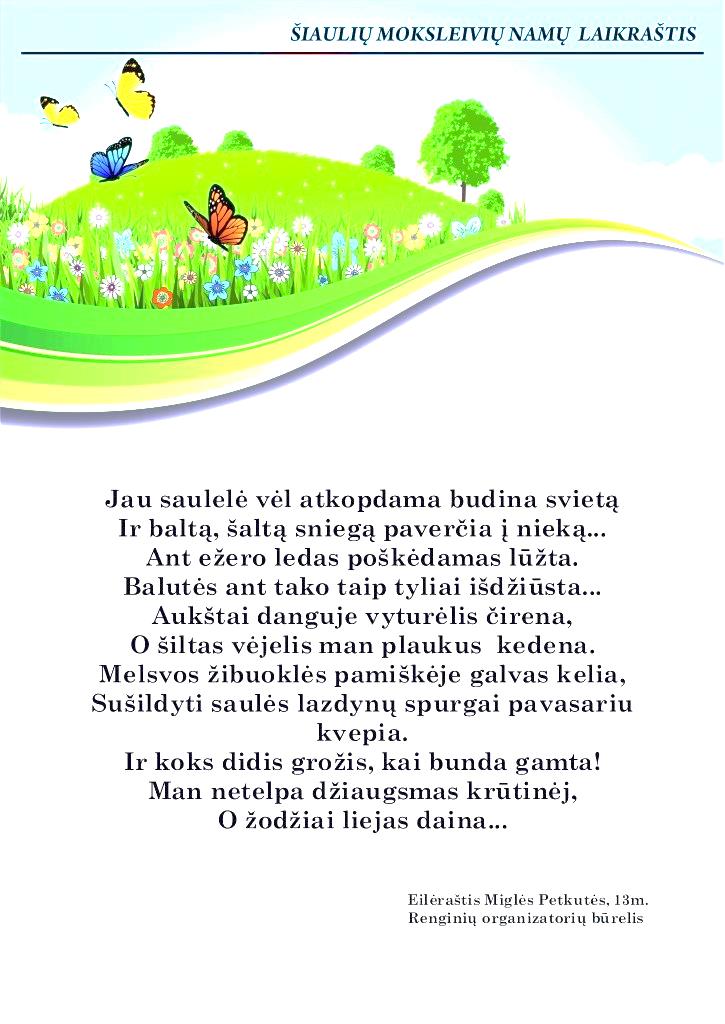 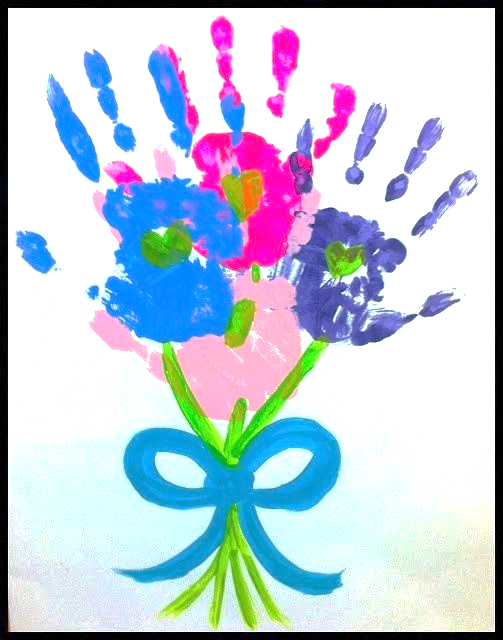 1 užduotėlė

Gali būti ir tokia gėlių puokštelė
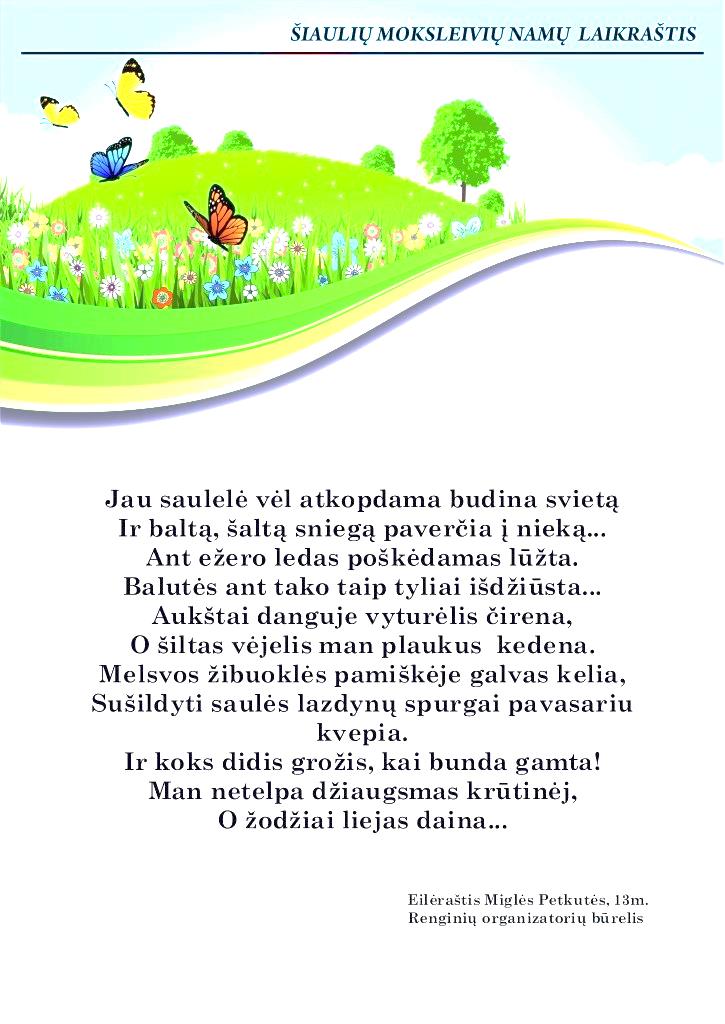 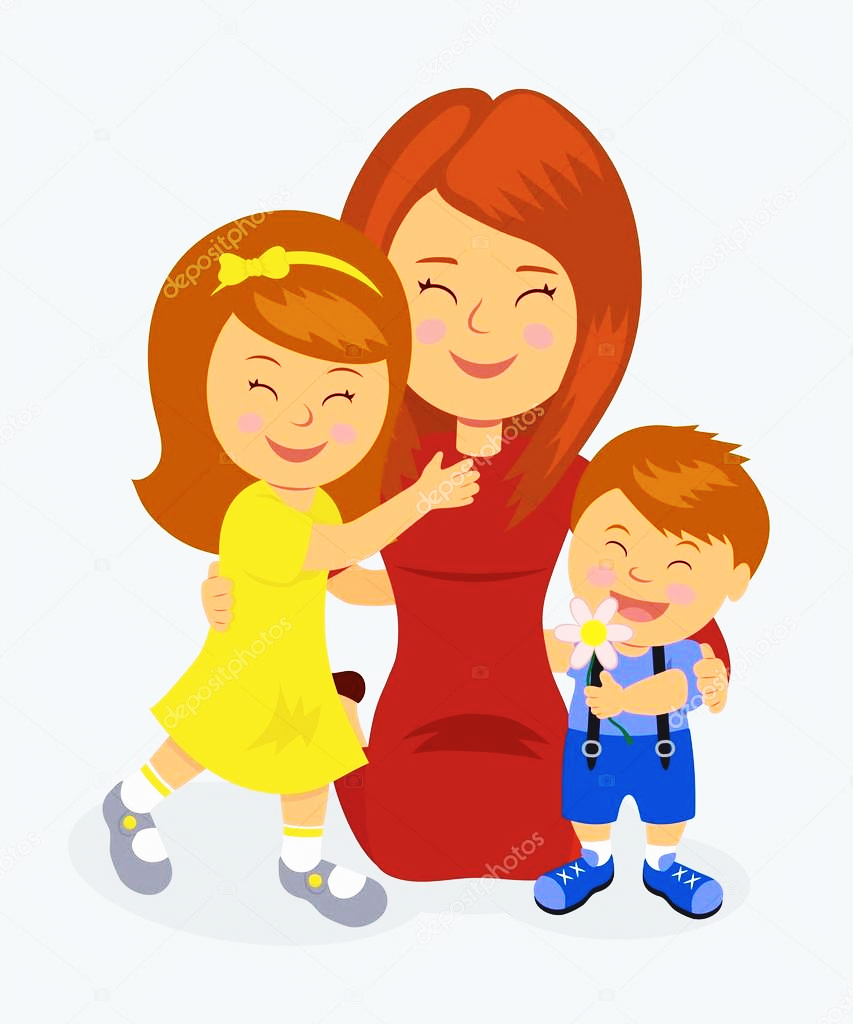 Dainelė „Aš širdyje labai myliu savo mamą“
https://www.youtube.com/watch?v=lqGLS6DW-x4
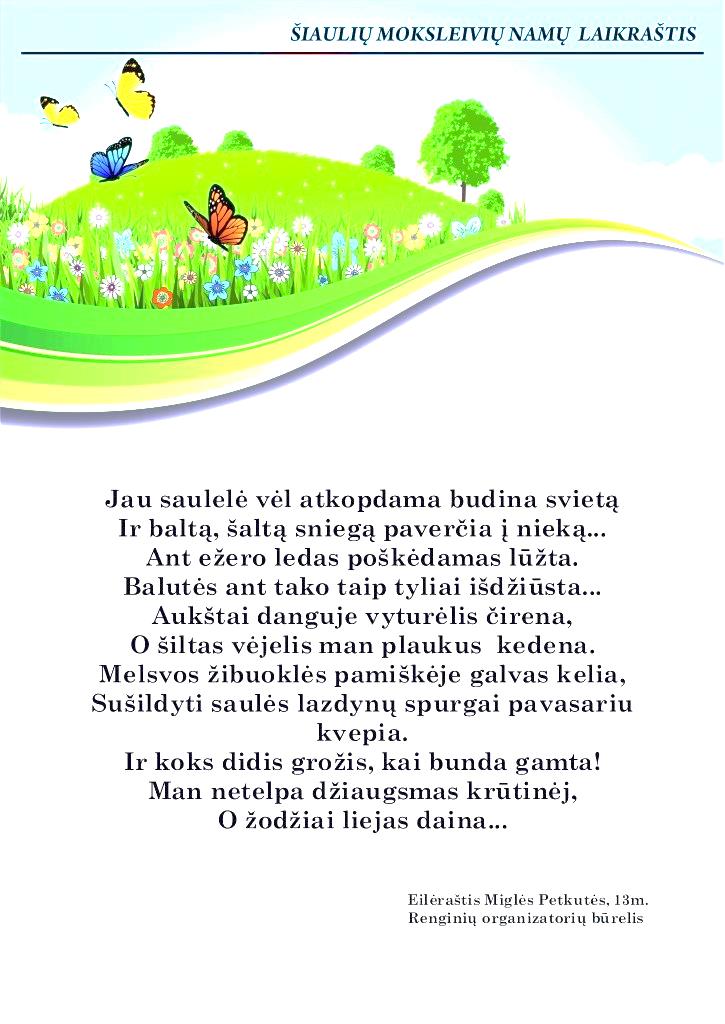 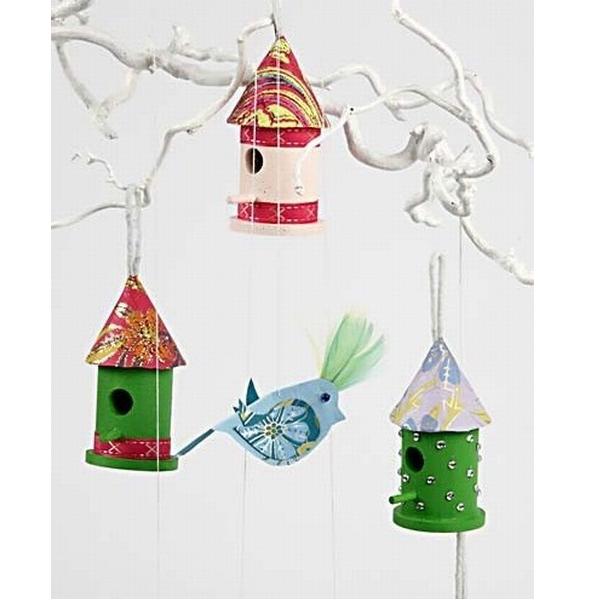 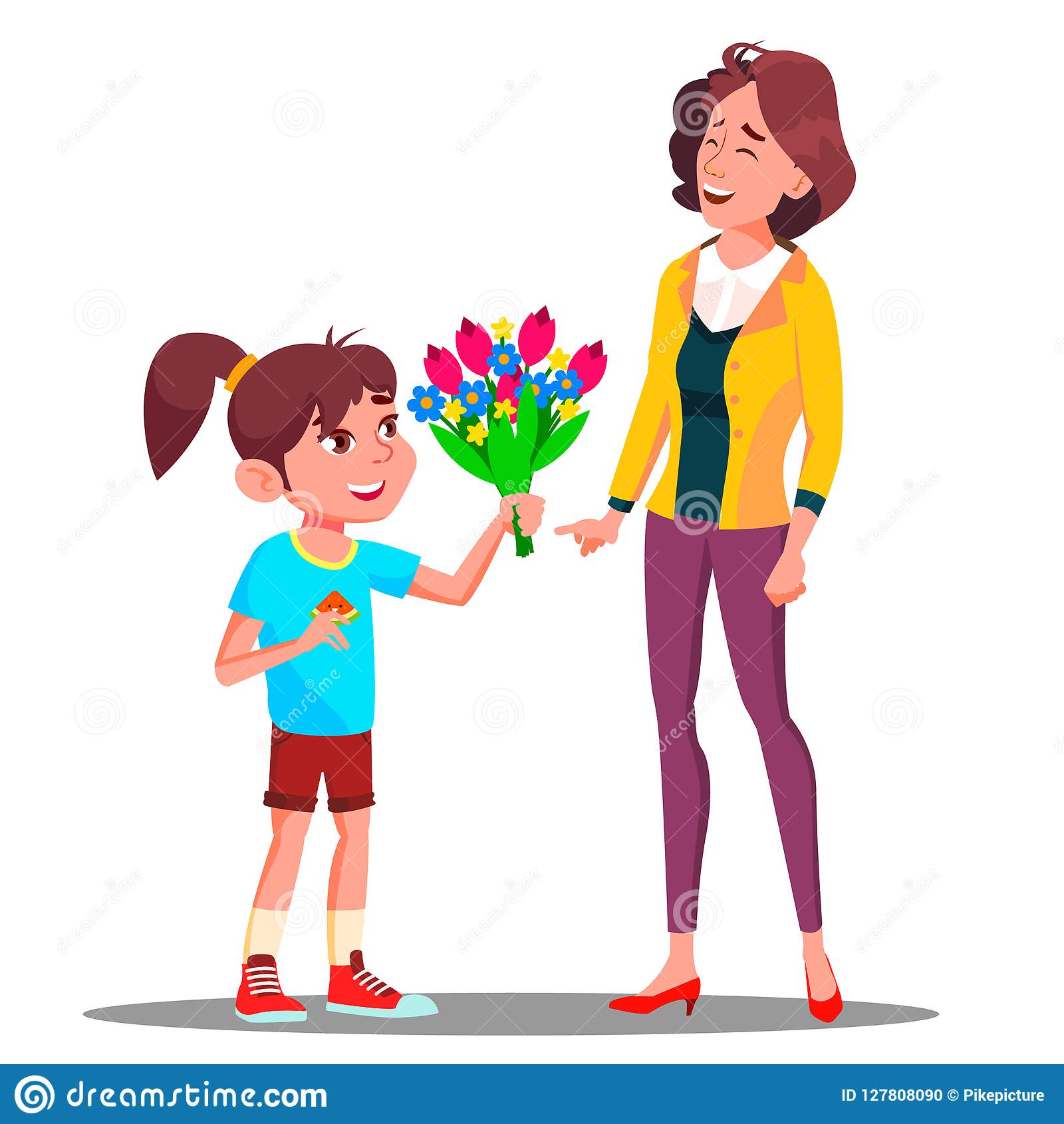 Trečiadienis
Dainelė „Pavasaris“
https://www.youtube.com/watch?v=KiIVAGWTs2g
Nupiešę gėlytę iš rankytės, o iškirpus iš popieriaus kotelį su lapeliais ir priklijavus ant popieriaus galima gauti labai gražų atviruką. 2 užduotėlė.

Pasiklausykit dainelės „Tau, mano Mamyte“
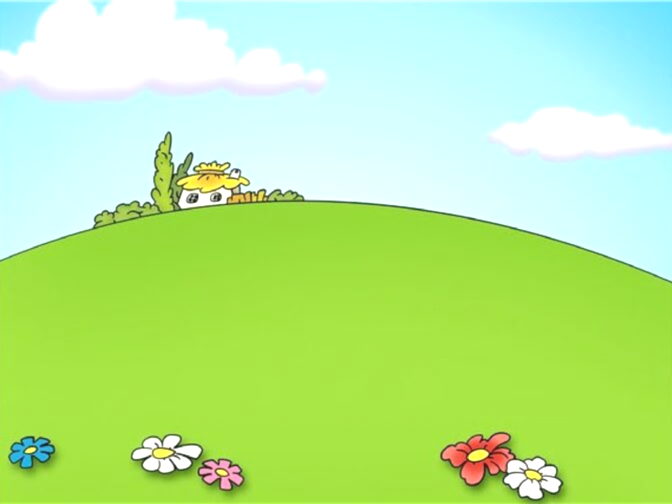 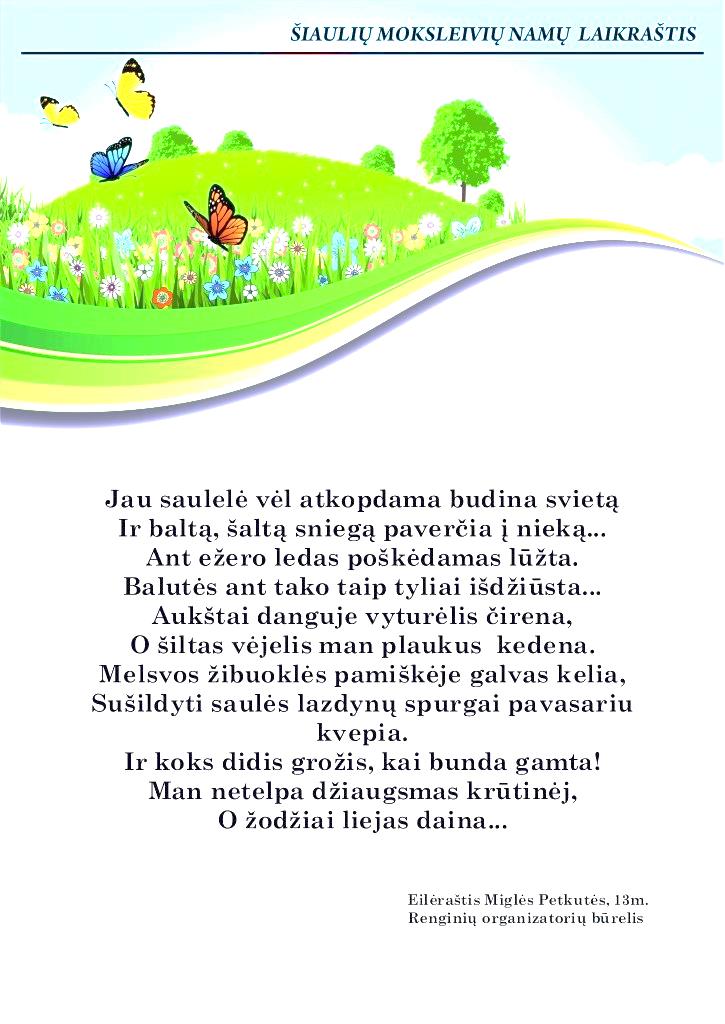 Trečiadienis
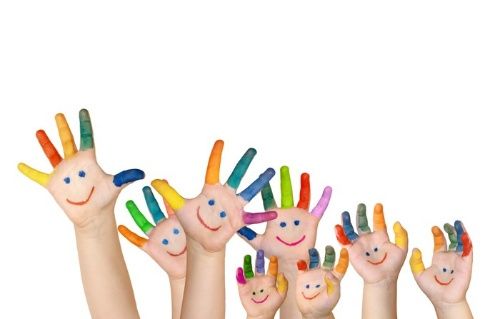 2 užduotėlė
Atvirukai
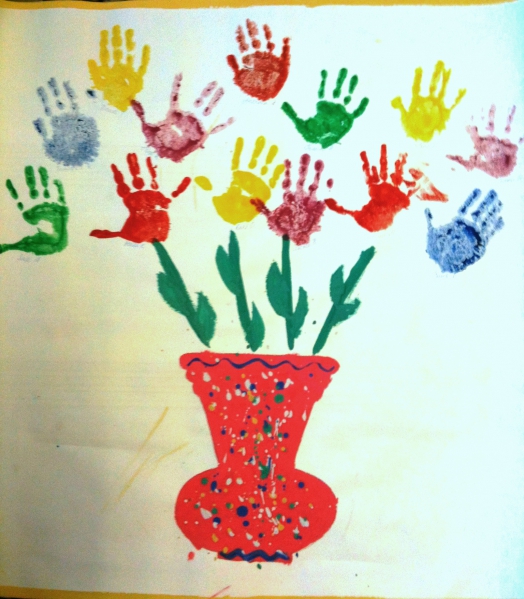 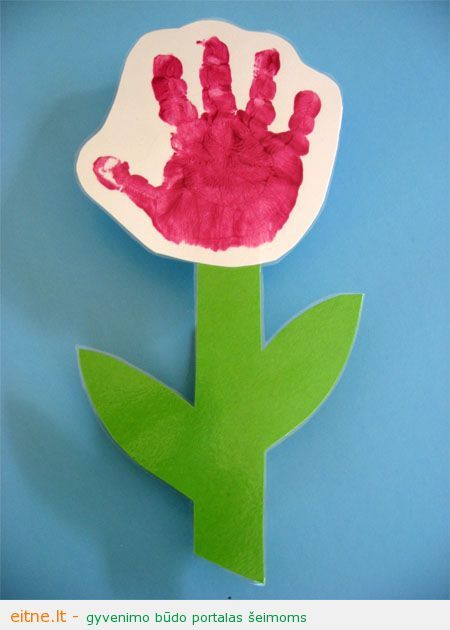 Pasiklausyti dainelės apie gandrą.
Nupiešti gandrą su delniuku. 2 užduotėlė.
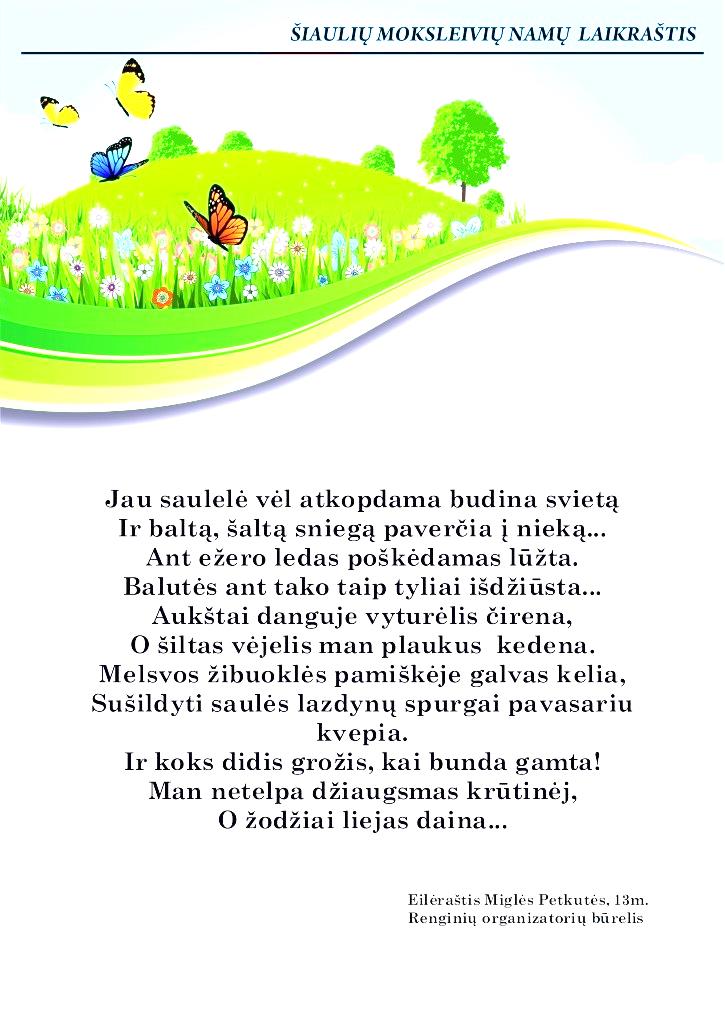 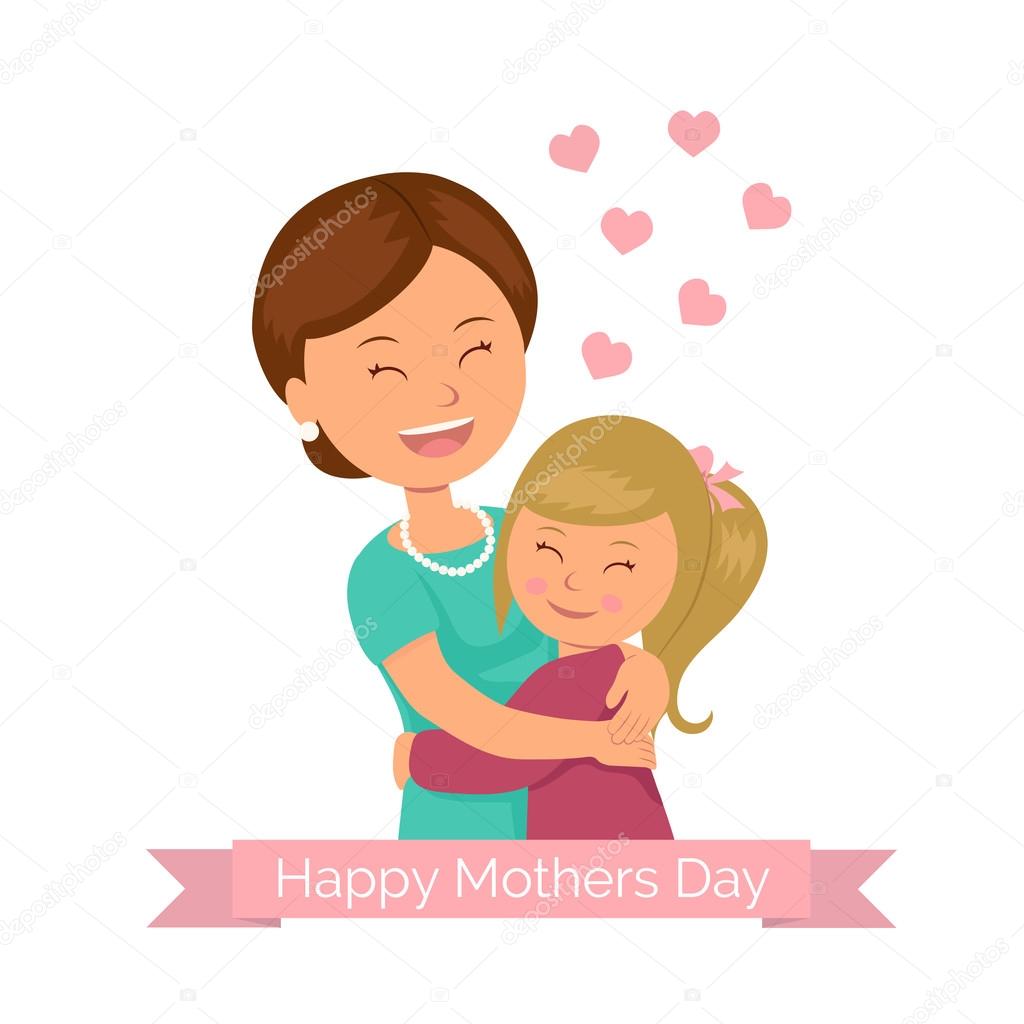 Dainelė „Tau, mano Mamyte“
https://www.youtube.com/watch?v=OX00rPrzRPs
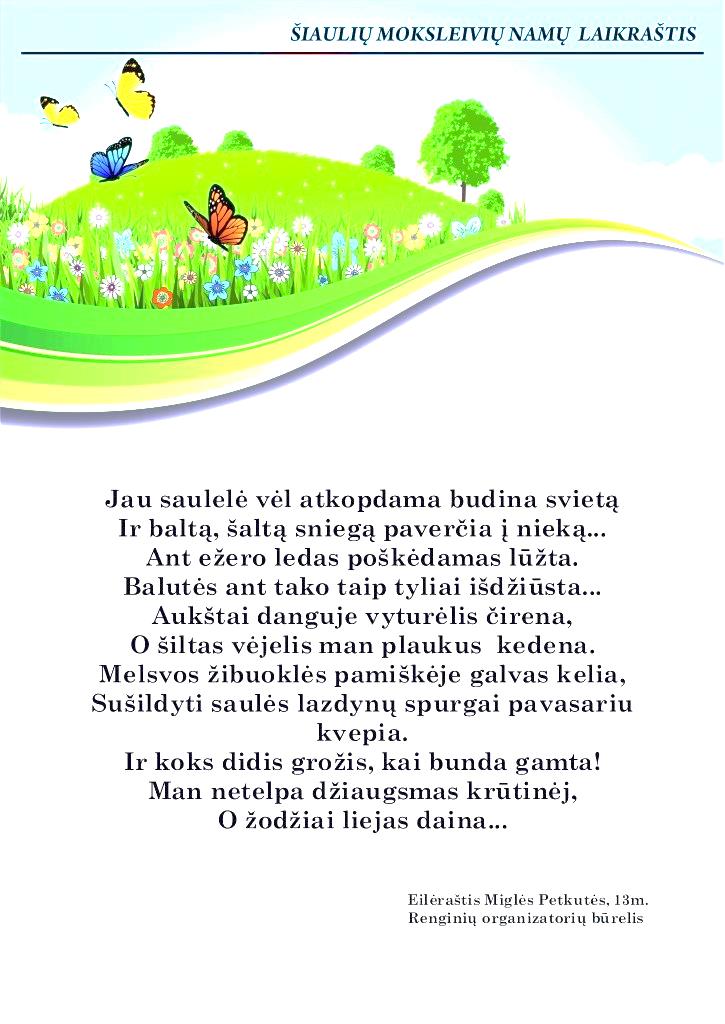 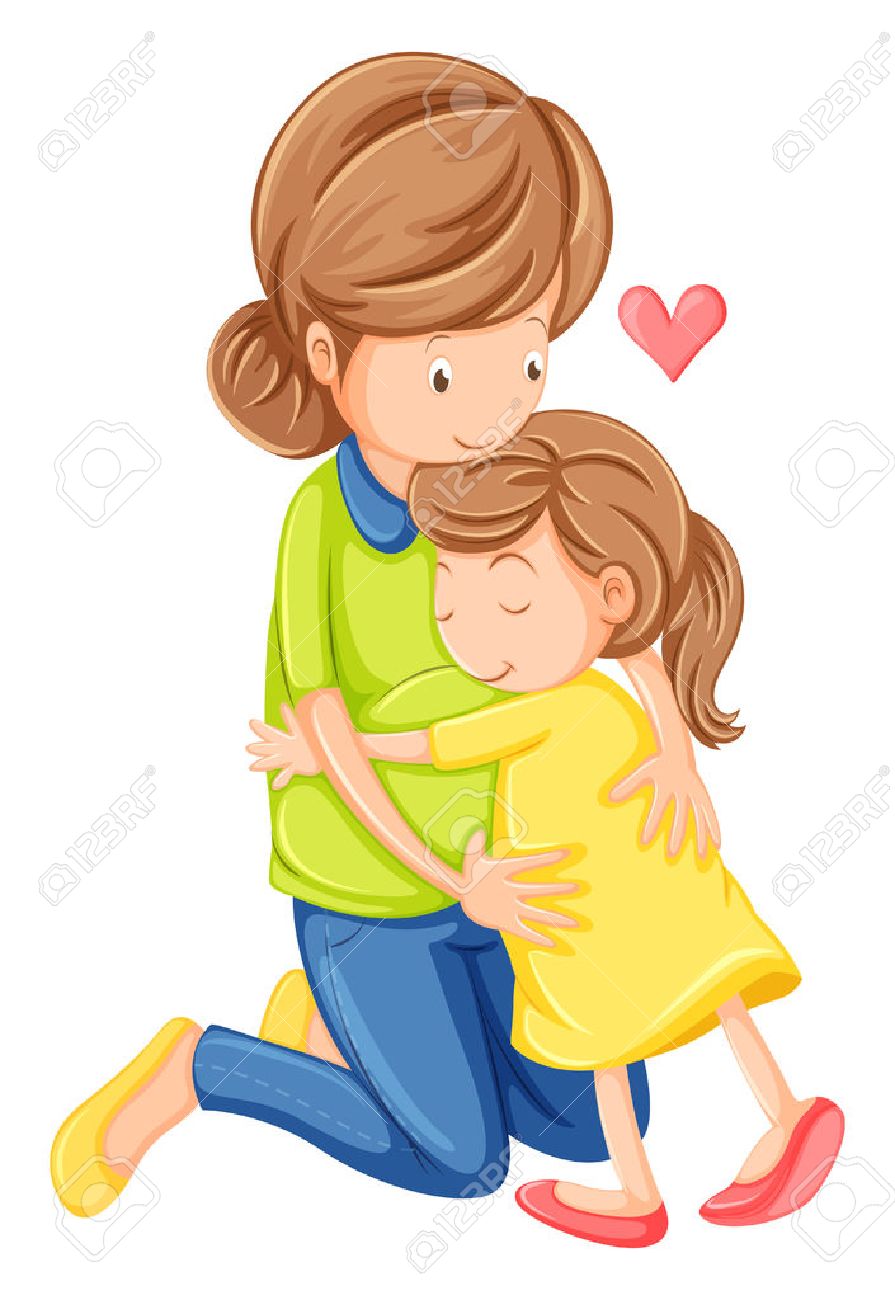 Ketvirtadienis
Kartu su vaikučiais pagal pavyzdį nupieškite mamos ir močiutės  portretą. 3 užduotėlė. 
Pasižiūrėkit filmuko „Mama“.
Pasiklausykit eilėraščio Močiutei.
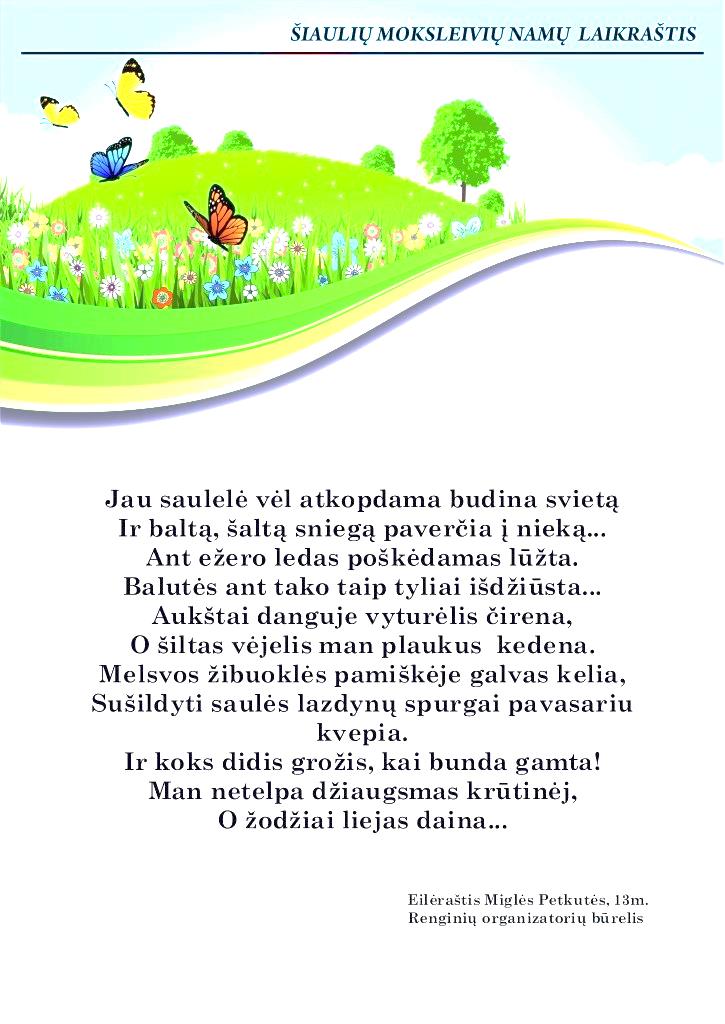 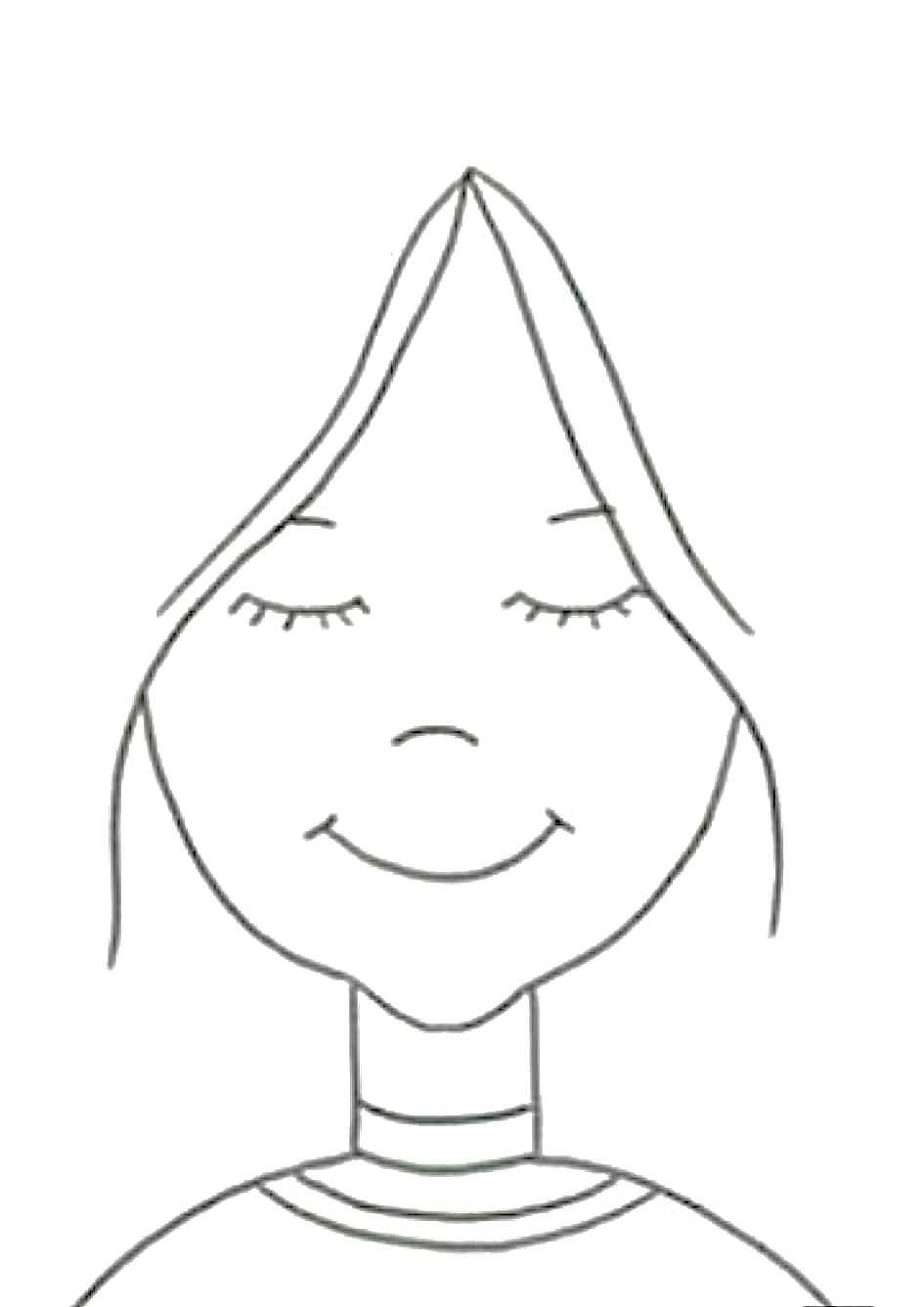 3 užduotėlė
Papuoškite mamą ir močiutę
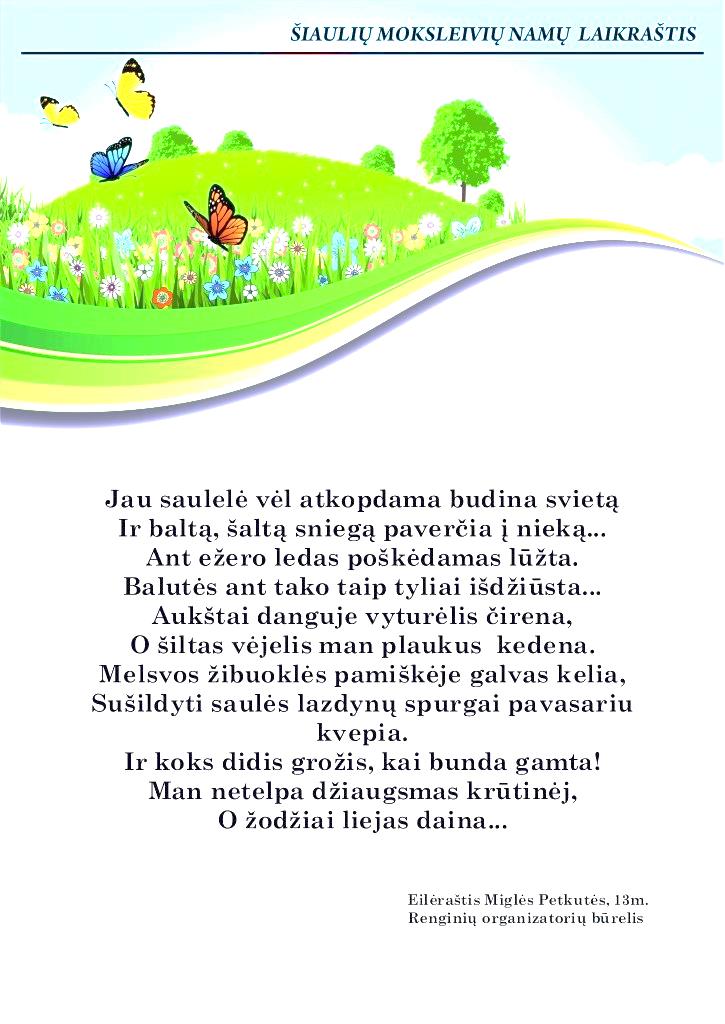 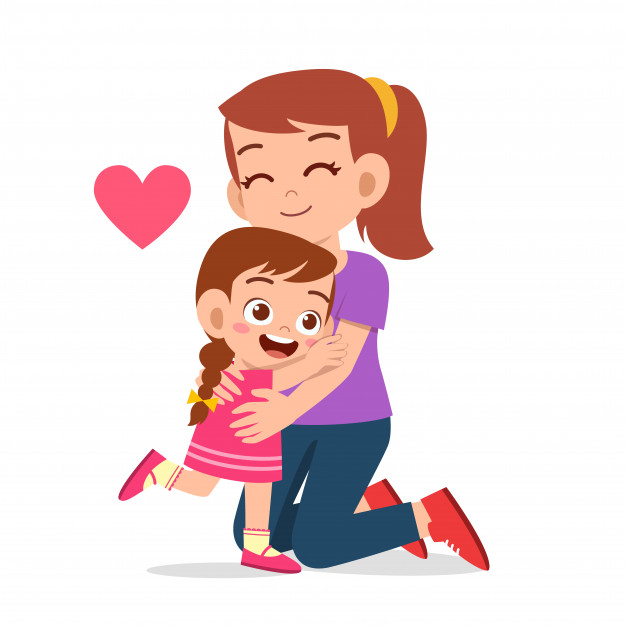 Filmukas „Mama“
https://www.vaikams.lt/filmukai/mama-filmukas.html
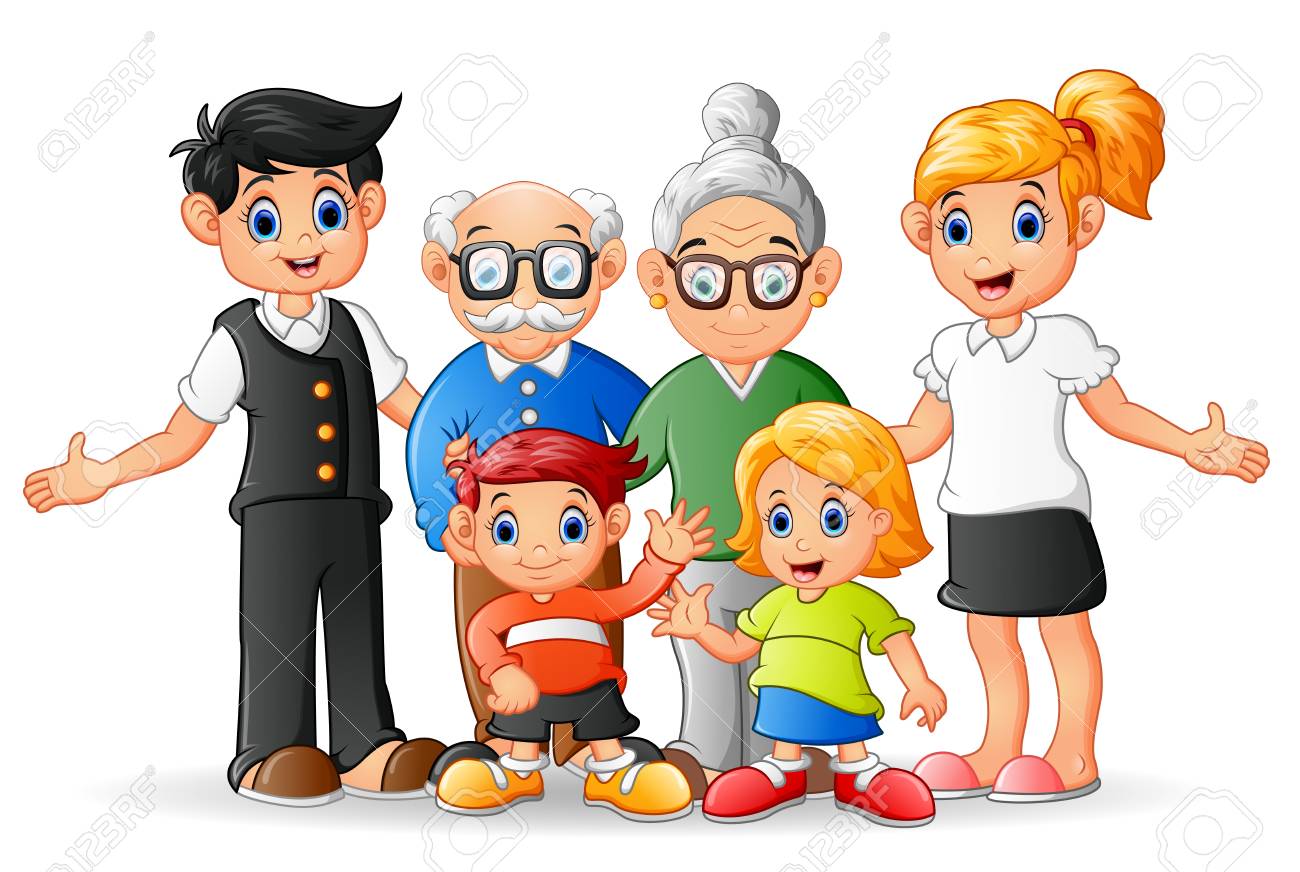 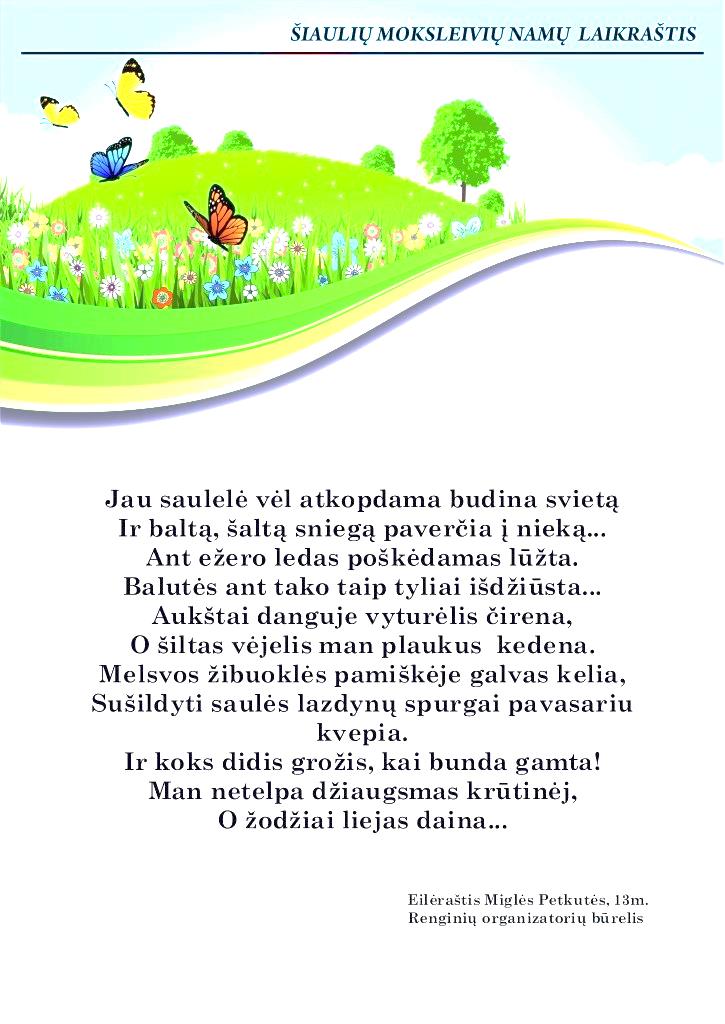 Eilėraštis Močiutei
Kas gera, kas šilta —močiutė.Kas glosto, kas glaudžia — močiutė.
Močiutė — tai pasakos ilgos, raudonos uogelės ant smilgos,
Gėlių daigeliai sužėlę, lėlyčių margi drabužėliai…Močiutė — mamytės mama. 
Močiutė — namų šiluma.
                                                  R. Skučaitė
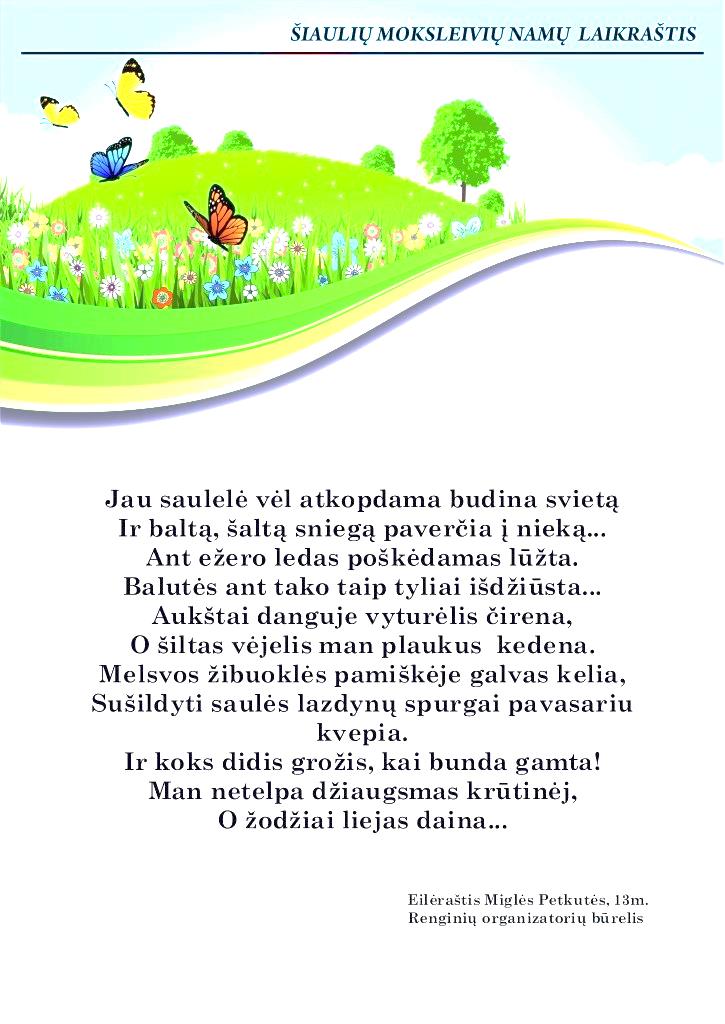 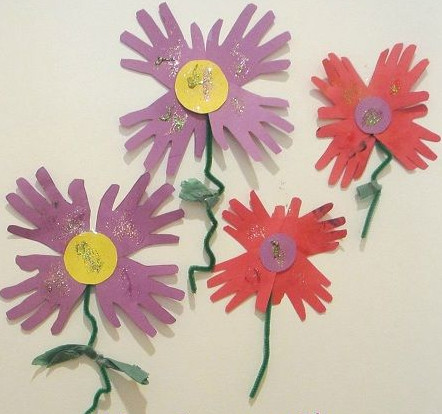 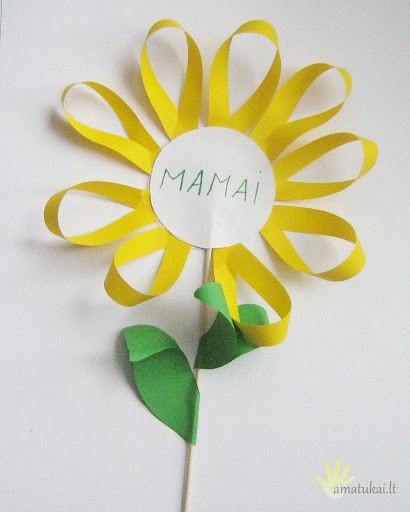 Dainelė „Pirmos žibuoklės“
https://www.youtube.com/watch?v=hAAA1ru7tXA
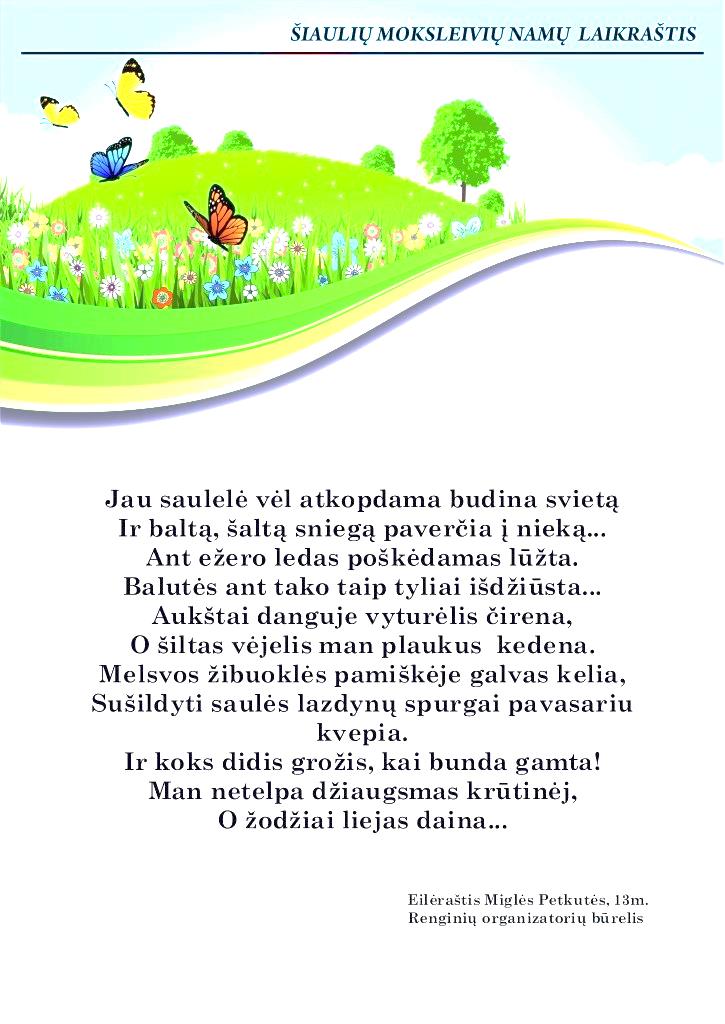 3 užduotėlė
Kartu su  tėveliais pagaminkite  gėlių vazonėlius
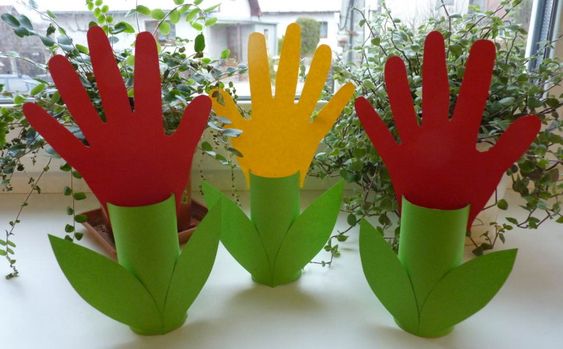 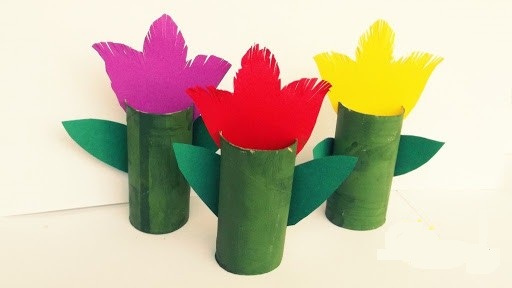 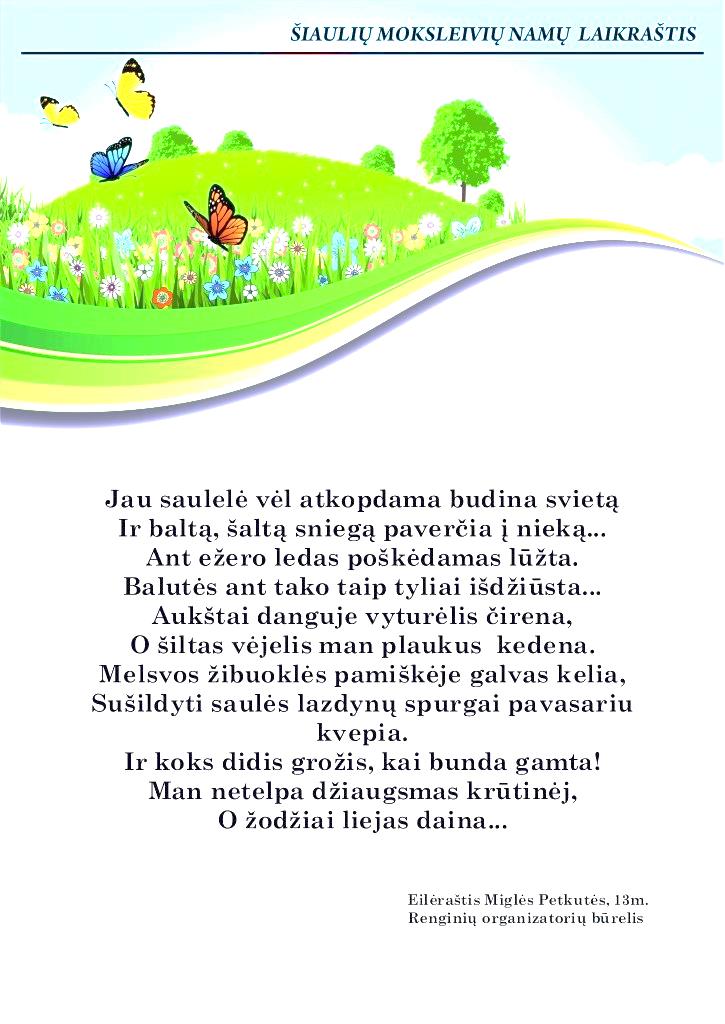 Tėveliai,

nepamirškime padėkoti vaikui už jo pastangas. Pagirdami ne patį vaiką, bet tam tikras jo savybes, kurios buvo panaudotos atliekant girtinas veiklas, 
mes užtvirtiname vaikui, kad tokias savybes vertiname, matome, norime, kad jos būtų tobulinamos.
Ačiū tėveliai Jums už supratimą, palaikymą.
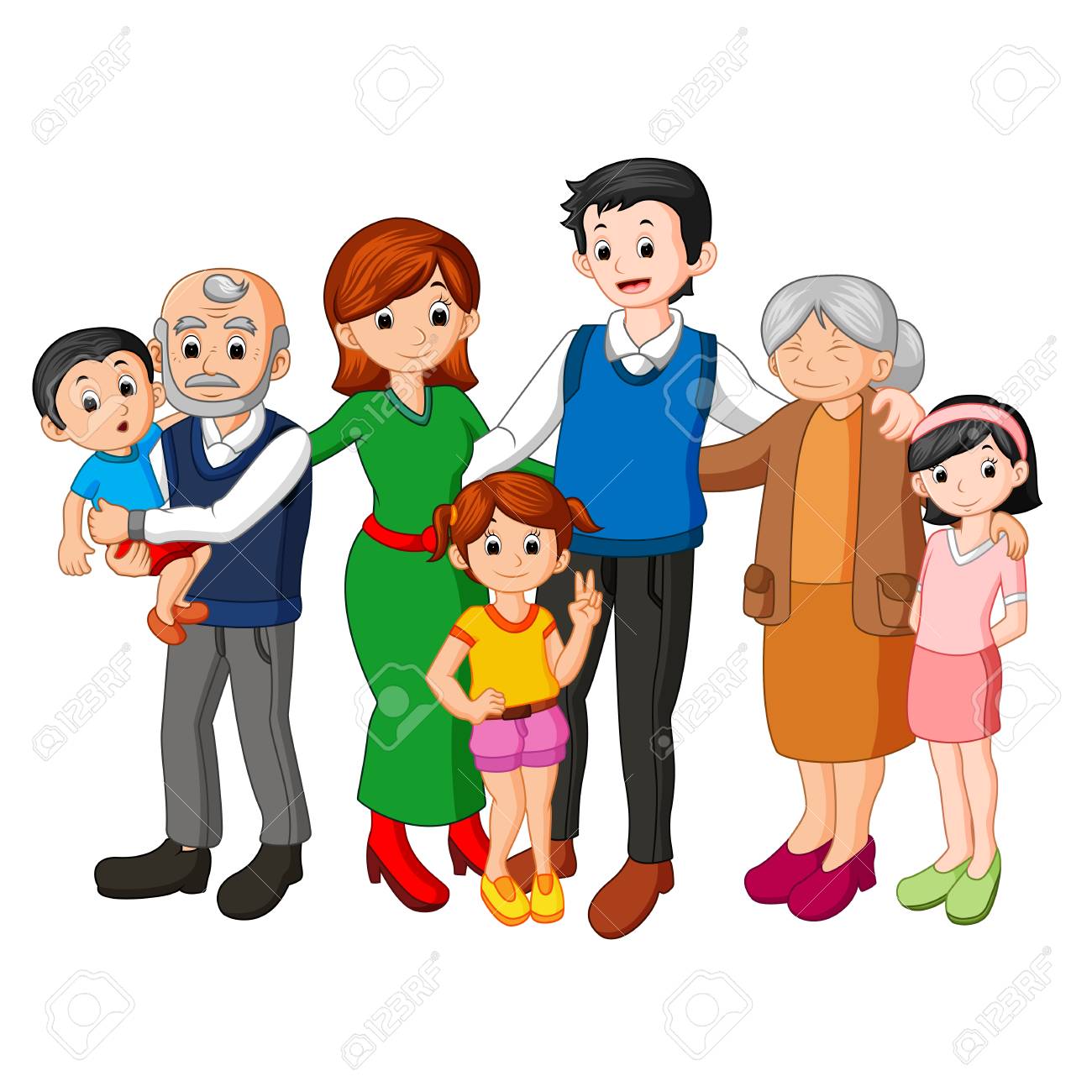 Gražaus  artėjančio  savaitgalio!